SPACE
Galiexes
And
AILENS
What Is a Galaxy
When the stars are together the create there own gravities 
Is a fantastic world of stars that are gas and dust . The word galaxy is a Greek name with means milky way .In the galaxy have 10000 of stars.
A fact about our galaxy
people say that galaxies were born when vast clouds of gas and dust collapsed under gravitational pall.
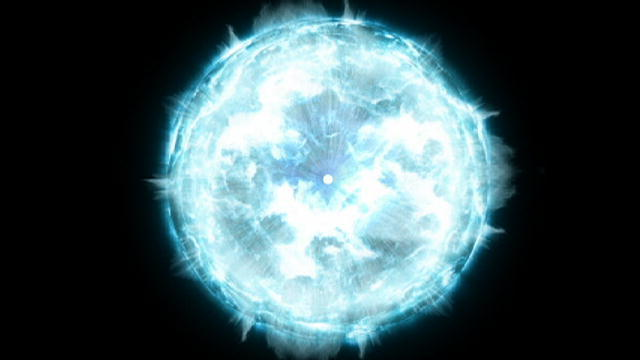 zombie stars
What are they
A zombie star is the result of a  supernova which leaves behind a remnant star, rather than completely dispersing the stellar mass stay but have a lower ejection velocity and Lowe gamma,

the binary system consist of a white dwarf and a companion star, the white dwarf strips away material from its companion. Normally then white dwarf will eventually reach a critical mass, and fusion reactions would make it explode and completely dissipate
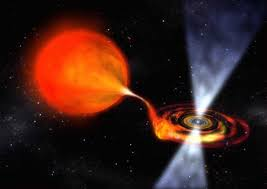 Different planets
The order of the planets from closest to the Sun outwards is; Mercury, Venus, Earth, Mars, Jupiter, Saturn, Uranus and finally Neptune.

It takes Neptune 164.8 Earth years to orbit the Sun.
Neptune was discovered by Jean Joseph Le Vernier.
Are  aliens real?            No ;/
Dr Boyd
Some people think they are real because a scientist called Dr Boyd said  he done a document s about aliens just before he died.  And after many years later people found his documents.
More proof aliens exist
The eygiption coin
This coin was found in 2009 by a acarologist in the Egyptian desert

This is leading theorists to thinking that aliens helped the Egyptians  build there monumental pyramids.
Thank you for watching
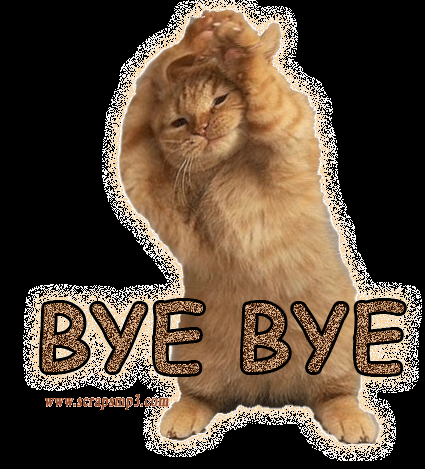 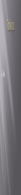 Thank you for watching our PowerPoint. We hope it has given you more information on aliens and also galaxy's bye